МАСТЕР – КЛАСС«ИСПОЛЬЗОВАНИЕ ЦИФРОВЫХ ОБРАЗОВАТЕЛЬНЫХ РЕСУРСОВ НА УРОКАХ ПРОИЗВОДСТВЕННОГО ОБУЧЕНИЯ»
Изтаева Г.А. зам по НМР
Цель мастер-класса:
Познакомить педагогов и мастеров производственного обучения с технологией конструирования урока на основе использования ЦОР.
Задачи:
Познакомить с особенностями, назначением и основными видами ЦОР;
показать практическую значимость ЦОР для организации работы;
демонстрация опыта работы по использованию ЦОР на уроках производственного обучения;
формировать умения информационно-поисковой деятельности, а так же навыки пошагового проектирования урока, используя при этом информационные ресурсы глобальной сети.
Актуальность использования ЦОР:
использование ЦОР позволит активизировать индивидуальные, личностные мотивы  в процессе усвоения учебной информации;
формирование навыков и умений информационно-поисковой деятельности;
создание условий для эффективной реализации современных методов обучения;
объективность оценивания знаний и умений.
Используемые средства ИКТ, ПО и оборудование:
сеть Интернет;
цифровые образовательные ресурсы;
программные средства: MS Power Point; 
инструкции, памятки в текстовом редакторе Microsoft Word;
мультимедийный проектор, экран;
персональные компьютеры.
Образовательные ресурсы Интернет:
Адрес Единой Коллекции цифровых образовательных ресурсов для учреждений общего и начального профессионального образования:  
http://school-collection.edu.ru;
http://fcior.edu.ru/
Виды ЦОР
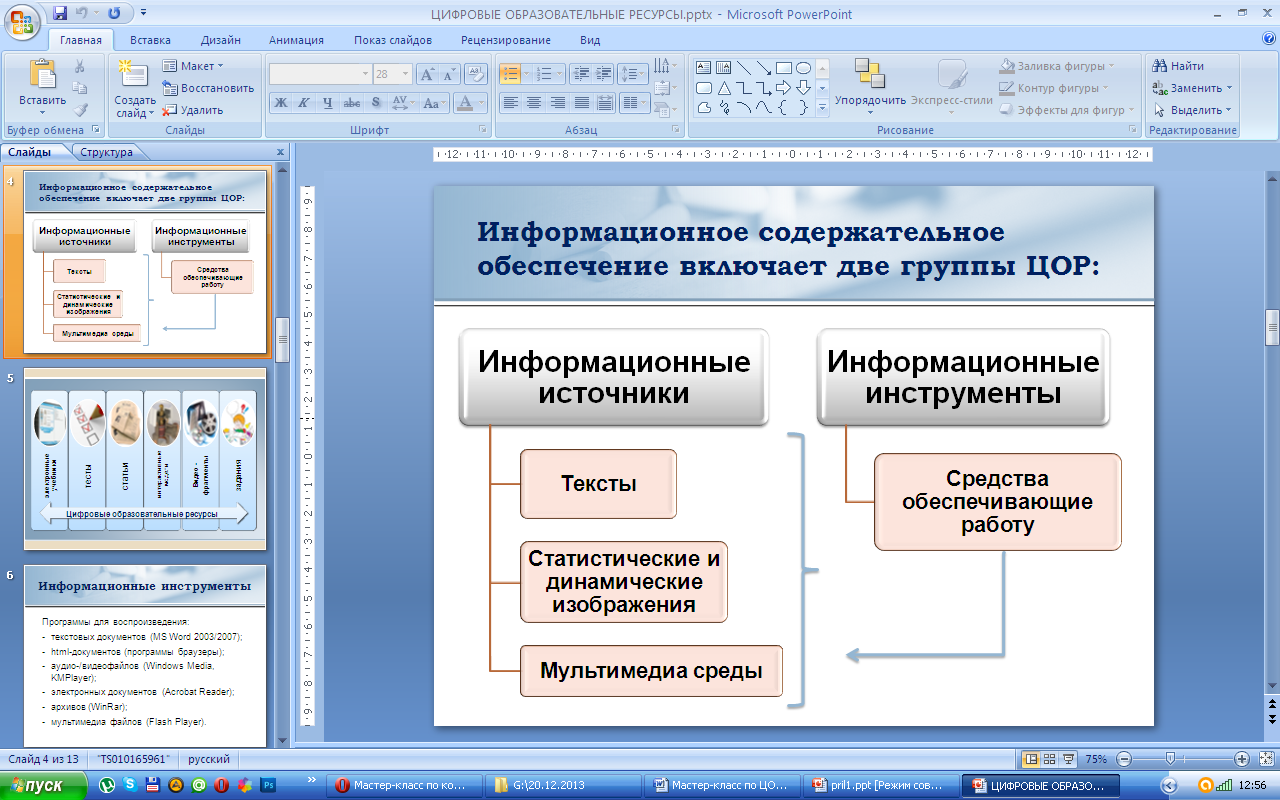 Информационные источники
Работа с интернет ресурсамиАлгоритм работы с http://school-collection.edu.ru:
Рассмотрим содержание по Физики 9, 10 класс. В правой части окна открываются Учебные и методические материалы из списка вы можете выбрать любую интересующую вас категорию, при этом у вас есть выбор просмотра или скачивания ресурса.
Алгоритм работы с http://fcior.edu.ru/. :
Запустите программу браузер Opera , в адресной строке укажите адрес сайта Федерального центра информационно-образовательных ресурсов
Для просмотра интересующего вас ресурса выберите категорию из списка Каталог электронных образовательных ресурсов.
Алгоритм работы с видеоматериалом:
Запустите программу браузер Opera , в адресной строке укажите адрес сайта, предоставляющий услуги видеохостинга http://www.youtube.com.
В строке поиска введите запрос  Слесарные инструменты. Выберите ссылку Видео инструкция по охране труда при работе с ручным слесарным инструментом.
Установите курсор мыши в адресную строку и скопируйте адрес http://www.youtube.com/watch?v=3ucfdR8jMTQ
В програмке Download Master. Вставьте скопированный адрес в окно для скачивания и нажмите кнопку Добавить.
СПАСИБО ЗА ВНИМАНИЕ!